Theory: 2.6 – Data Representation
Binary Shift
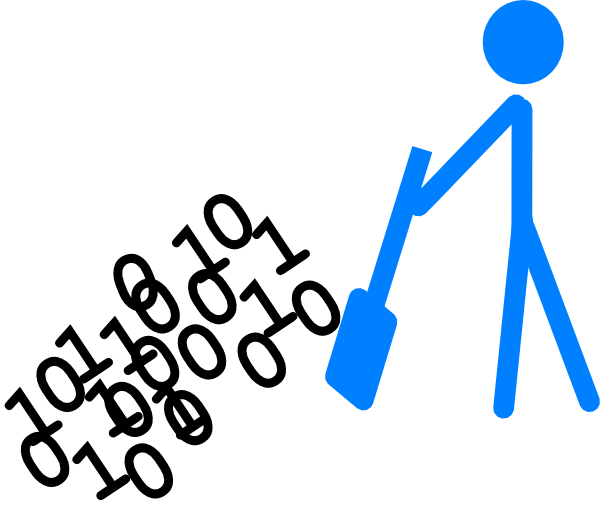 Binary Shift
A binary shift (also known as a logical shift) is just as the name suggests; the shifting or moving of binary values to the left or the right.

As we know, 8 bits are called a byte, which is the smallest addressable unit of memory.

So, a binary shift is moving each bit in a defined direction (left or right). Since we work in bytes, any bits that fall out of that 8 bit block are lost forever.
Left Shift Example
Example: 3 x 8
To multiply by 8, we need to shift the binary digits to the left by 3 places.
2 x 2 x 2 = 8
16	+8				      =24
Practise Questions
Write these out in binary:
1. 1111 x 4	= 
	
2. 100001 x 2	= 

Convert to binary first:

3. 70 x 8	=
Practise Questions
Convert to binary first:

3. 70 x 8	= 01000110 x 8 = 00110000
Right Shift Example
Example:  192 ÷ 16
To divide by 16, we need to shift the binary digits to the right by 4 places.
2 x 2 x 2 x 2 = 16
8	+4			      =12
Practise Questions
Write these out in binary:

1. 11001000 ÷ 8	= 
	
2. 00010110 ÷ 2	= 

Convert to binary first:

3. 224 ÷ 32	=
Practise Questions
Write these out in binary:

1. 11001000 ÷ 8	= 00011001
	
2. 00010110 ÷ 2	= 00001011

Convert to binary first:

3. 224 ÷ 32	= 11100000 ÷ 32 = 00000111
Theory
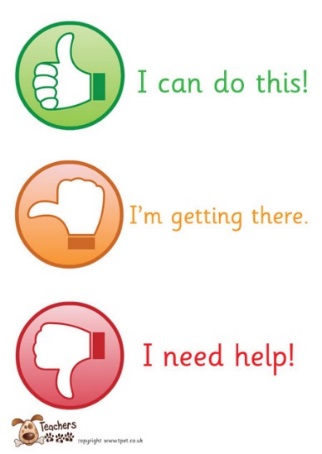 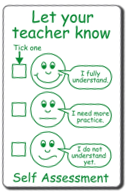 Plenary- Self Assessment
Using WWW and EBI rate yourself against todays objectives:
To be able to demonstrate an understanding of binary shift calculations.
Next theory lesson:
Hexadecimal Conversions